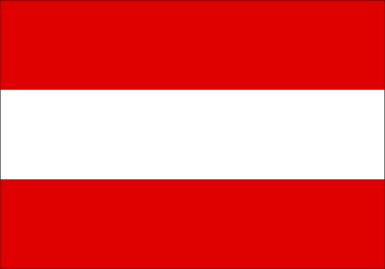 GRAFFITIMAUERIN VILLACH
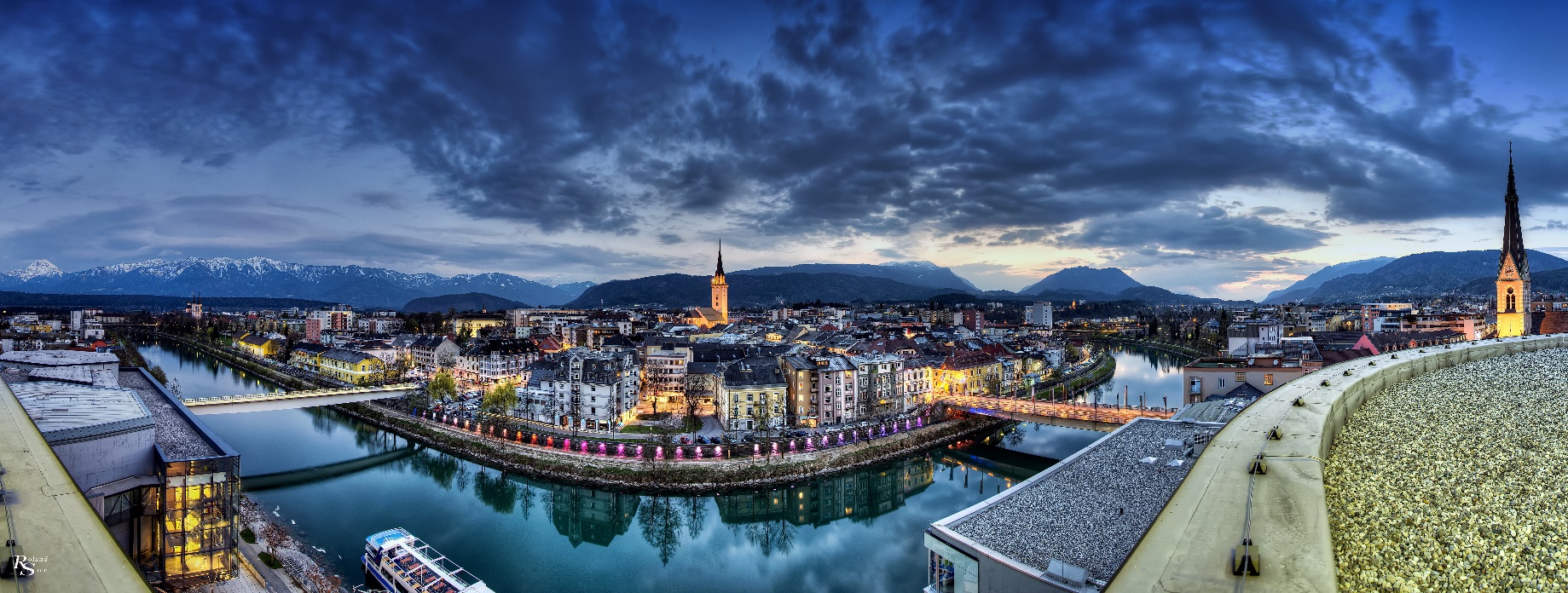 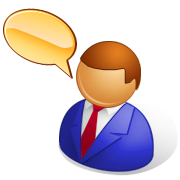 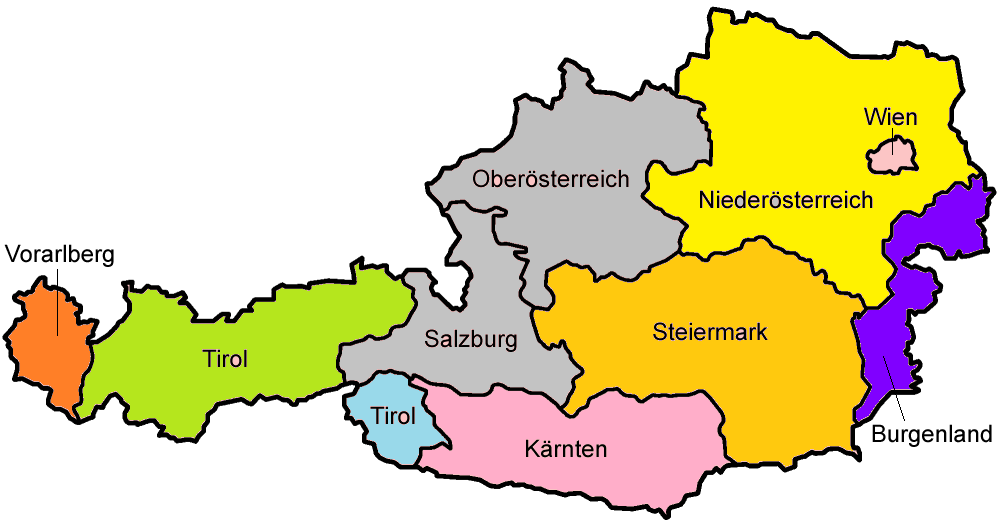 
Villach
 Wie viele Bundesländer hat Österreich?
 In welchem Bundesland liegt Villach?
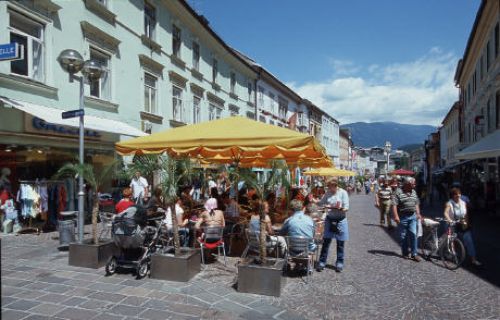 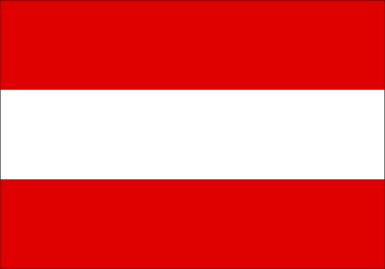 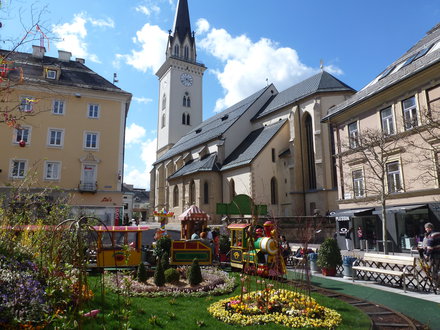  Wie findest du die Altstadt Villach?
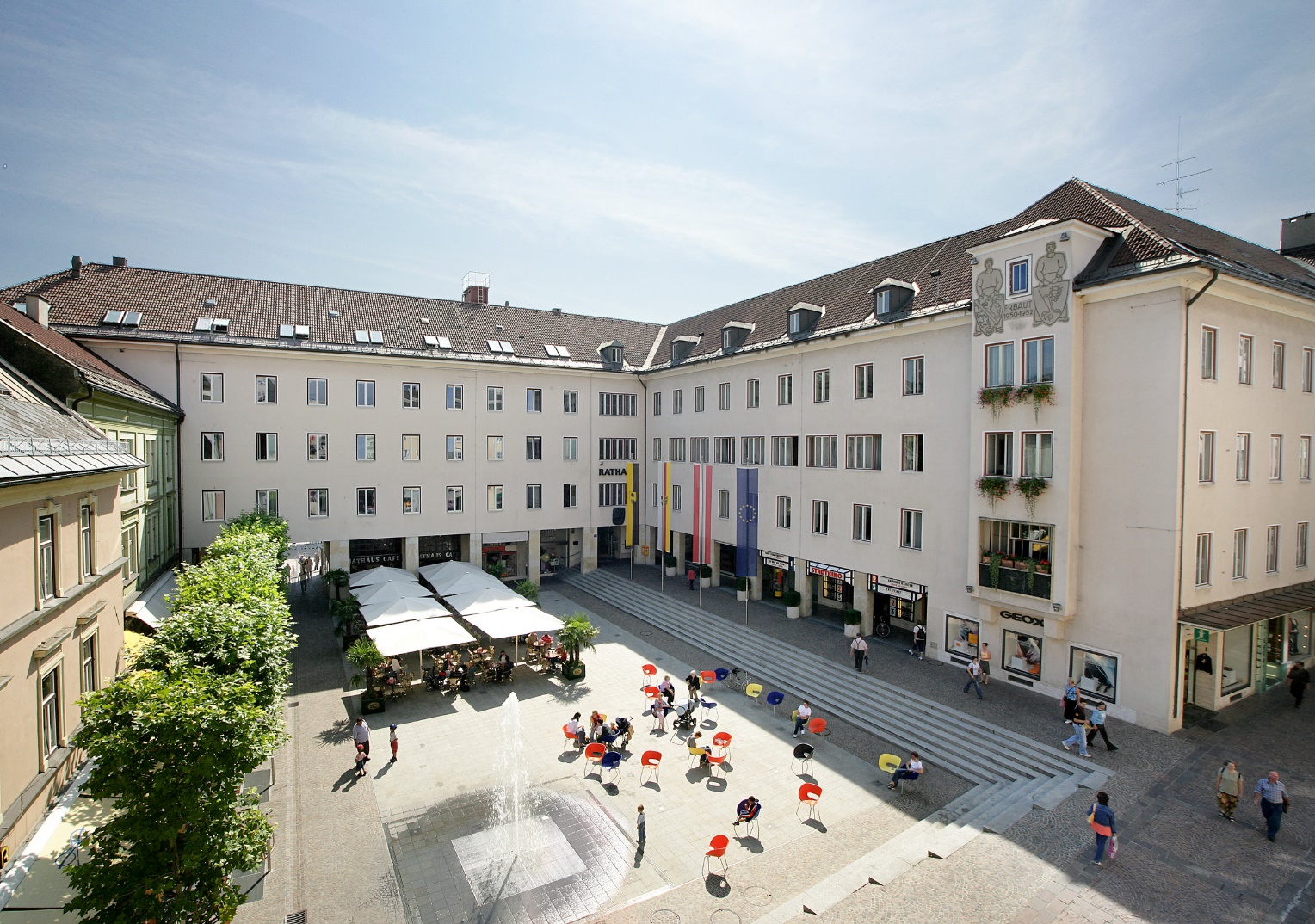  Welches Gebäude ist das?
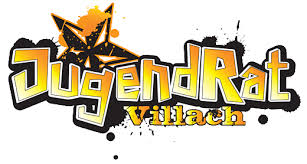 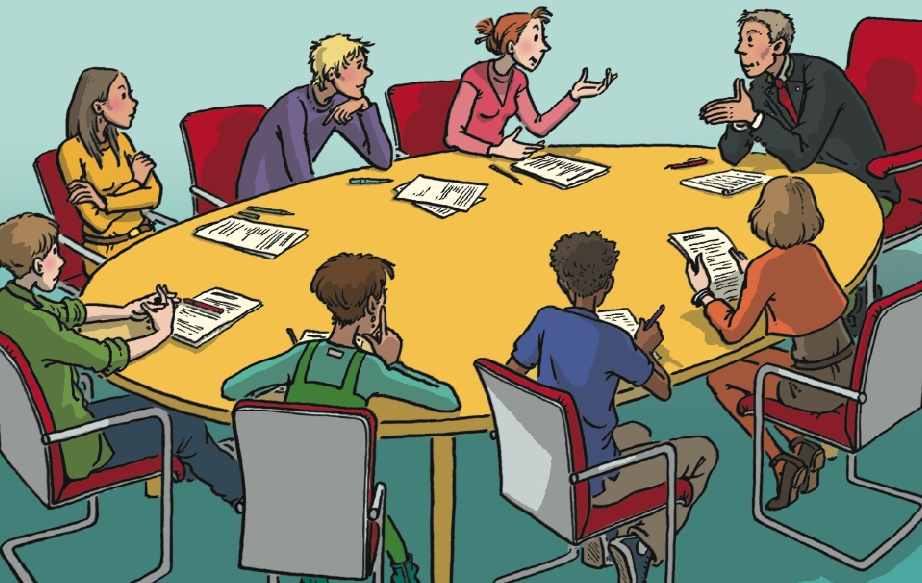 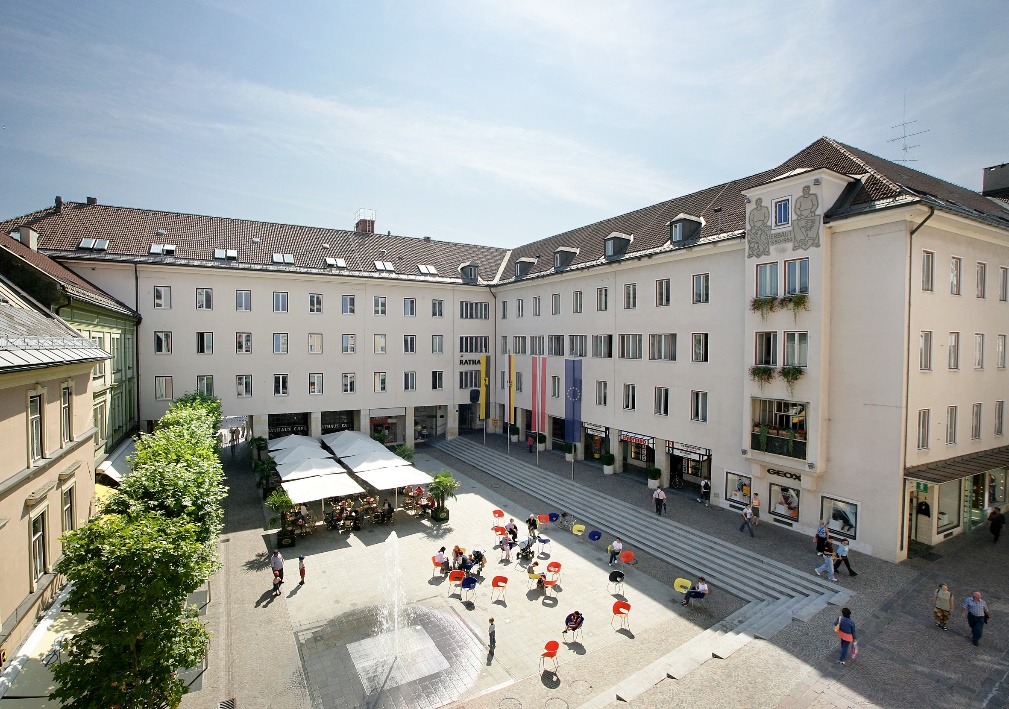  Jugendliche sitzen im Jugendrat
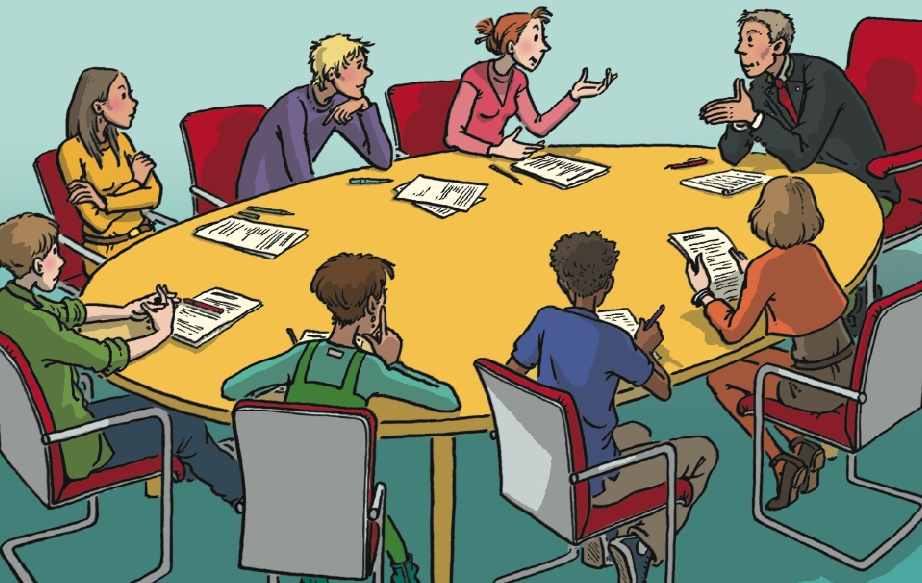 Der Bürgermeister
Die Jugendlichen
Welche Projekte haben vielleicht die Jugendlichen?
Was verlangen sie? (Stell Hypothesen auf!)
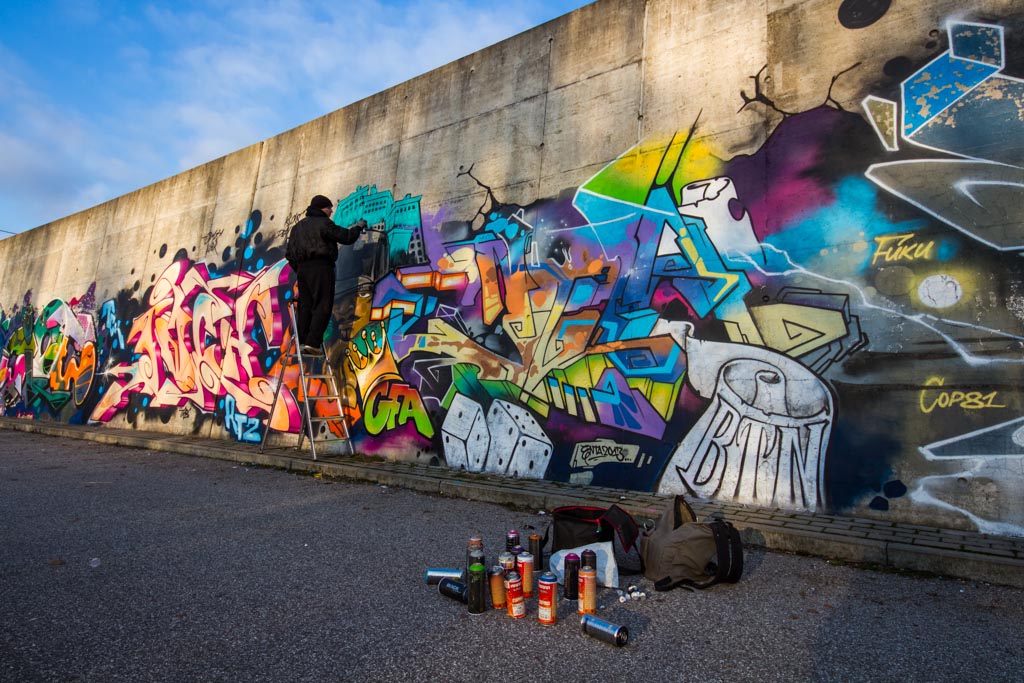 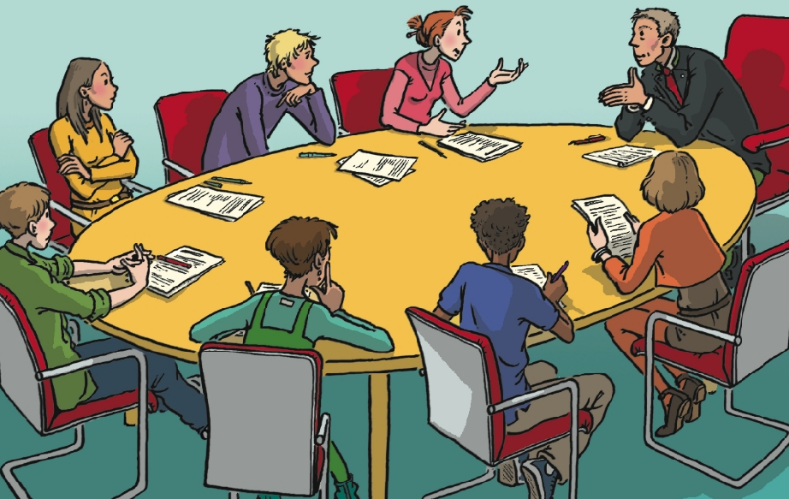 Was verlangen die Jugendlichen?
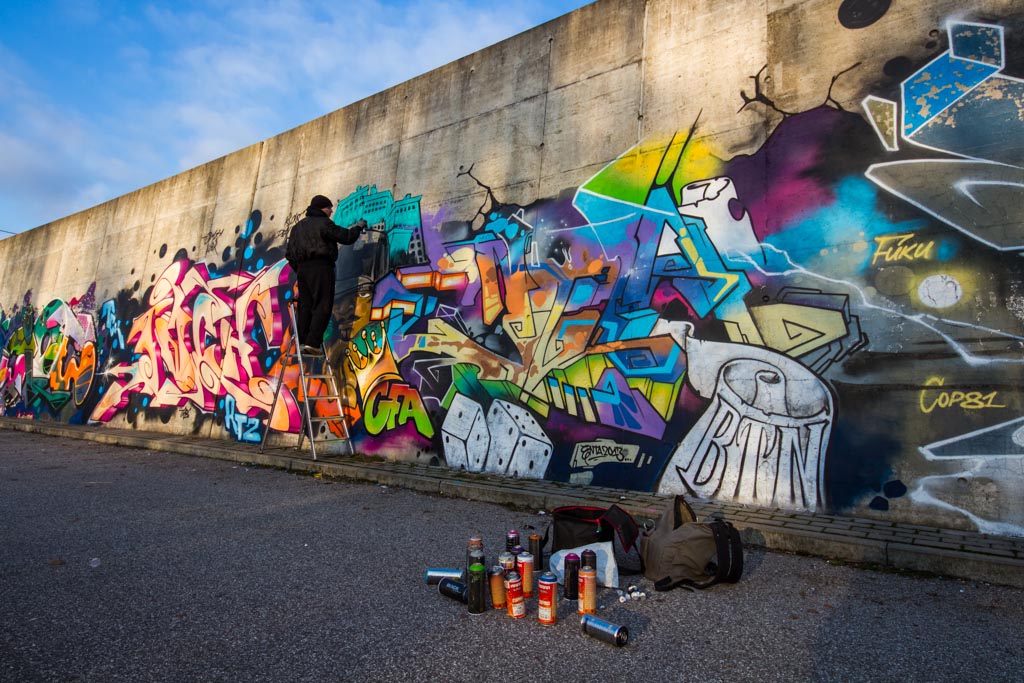  Wie findest du eine Graffitimauer?
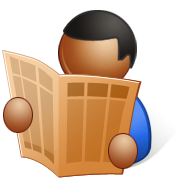 (Arbeitsblatt)
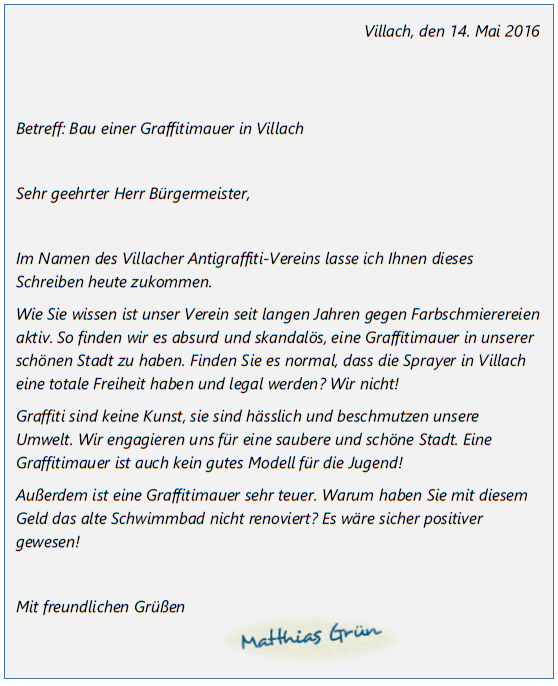  Was für ein Dokument ist das? Finde Indizien!
 Wer schreibt?
 An wen schreibt Mathias Grün?
 Warum schreibt er? / Was ist das Thema des Briefes?
 Finde im Brief Adjektive!
 Reagiert Mathias Grün positiv oder negativ? Finde Indizien!
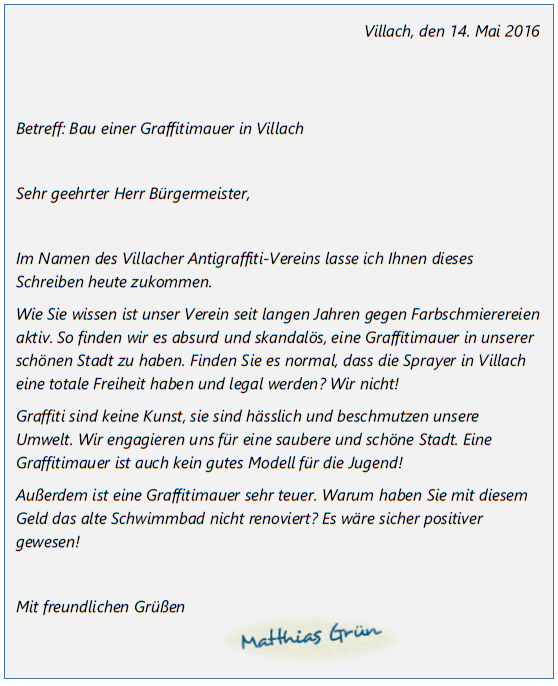 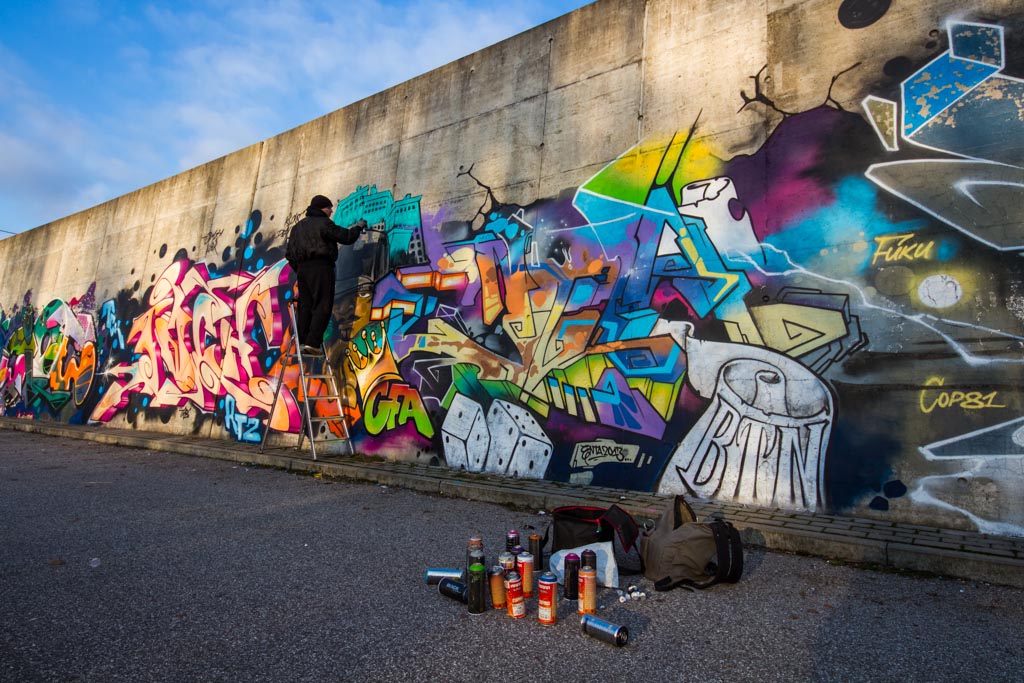 WIE KANN ICH
MEINE MEINUNG AUSDRÜCKEN?
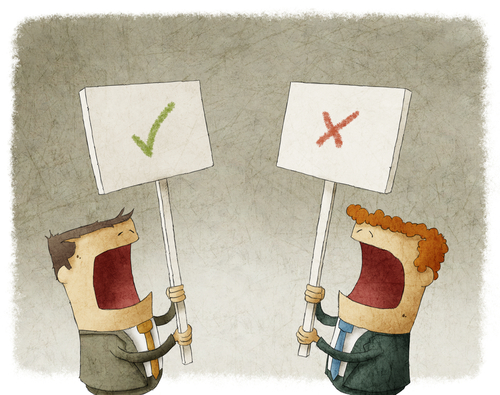 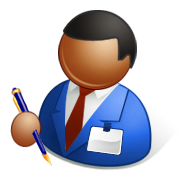 (Arbeitsblatt)
Graffiti sind hässlich
 Ich finde, dass …
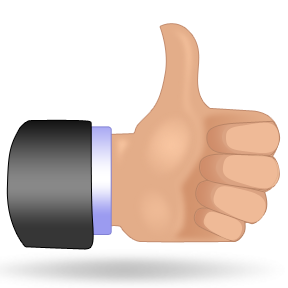 Graffiti hässlich sind.
 Ich denke, dass …
Vf
 Ich bin der Meinung, dass …
Graffiti sind hässlich
 Ich finde nicht, dass …
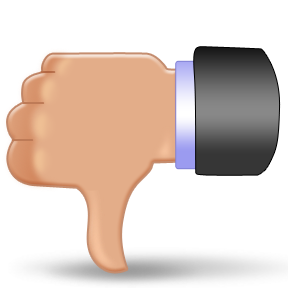 Graffiti hässlich sind.
 Ich denke nicht, dass …
Vf
 Ich bin nicht der Meinung, dass …
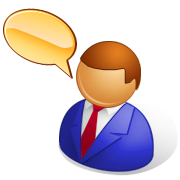 Jetzt bist du dran!
Graffiti beschmutzen die Umwelt
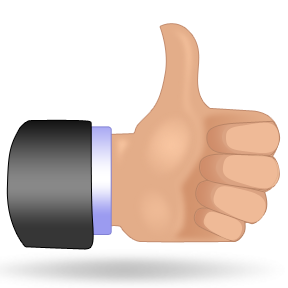 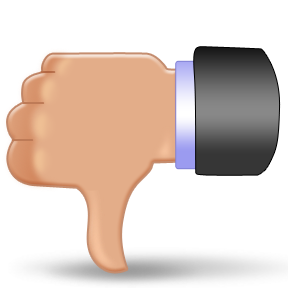 oder
?
Graffiti sind nur Schmierereien
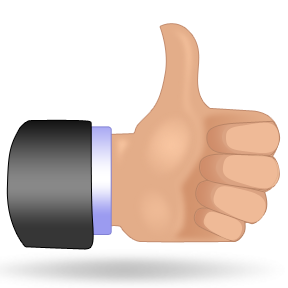 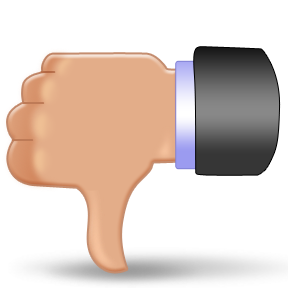 oder
?
Graffiti sind kein gutes Modell
für die Jugend
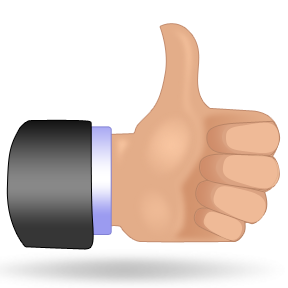 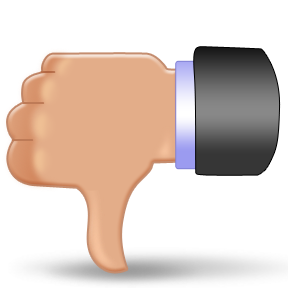 oder
?
Graffiti sind keine Kunst
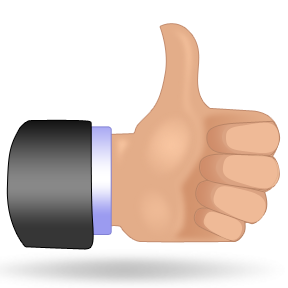 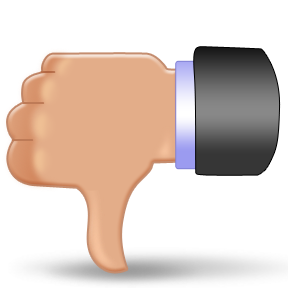 oder
?
Graffiti sind nur Vandalismus
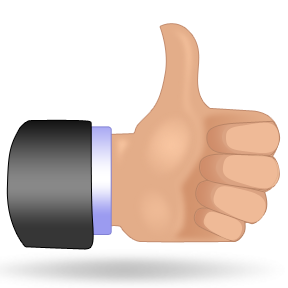 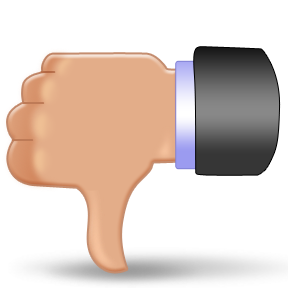 oder
?
Graffiti sind manchmal schön
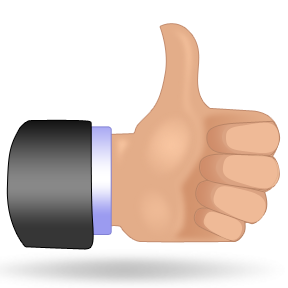 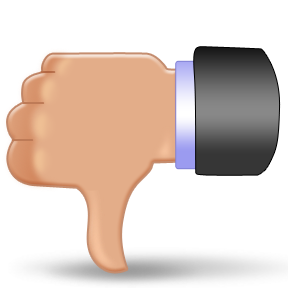 oder
?
Graffiti sind eine moderne Kunstform
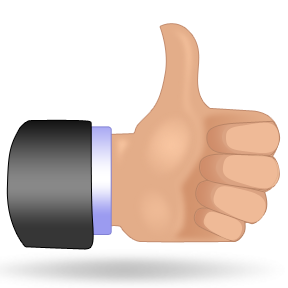 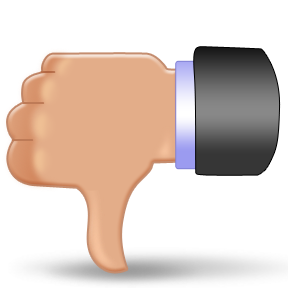 oder
?
Graffiti verschönern die Stadt
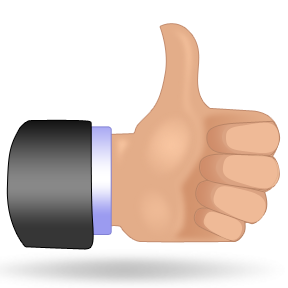 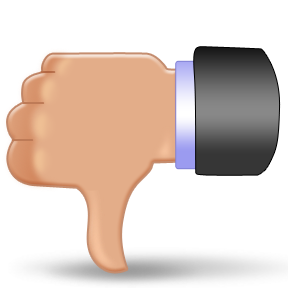 oder
?
Graffiti sind ein Ausdrucksmittel
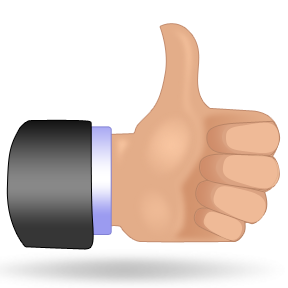 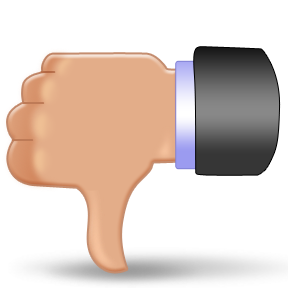 oder
?
WIE KANN ICH
AN EINER DEBATTE TEILNEHMEN?
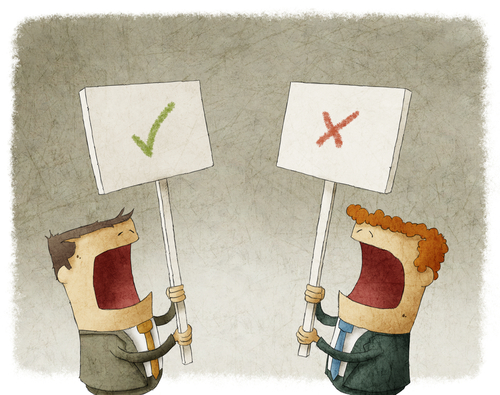 Graffiti sind hässlich
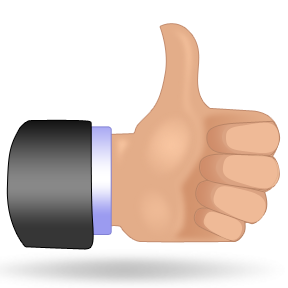  Ich bin einverstanden!
 Das stimmt!
 Ich finde auch, dass Graffiti hässlich sind!
 Außerdem sind Graffiti nur Vandalismus!
Graffiti sind hässlich
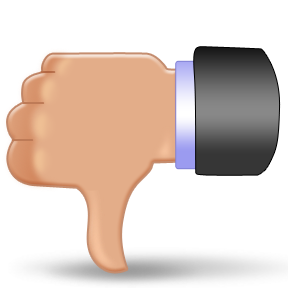  Ich bin nicht einverstanden!
 Das stimmt nicht!
 Ich finde nicht, dass Graffiti hässlich sind!
 Außerdem sind Graffiti eine moderne Kunstform!
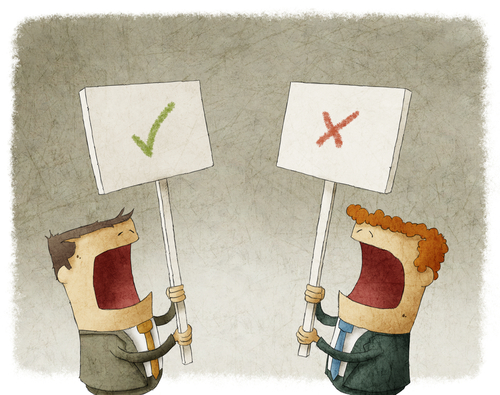 Jetzt seid ihr dran!
Alle Schüler sollen an der Debatte teilnehmen
und ihre Meinung ausdrücken!